2013 IEEE Compound Semiconductor IC Symposium, October 13-15, Monterey, C
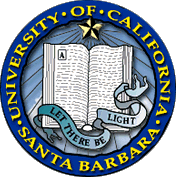 30% PAE W-band InP Power Amplifiers using Sub-quarter-wavelength Baluns for Series-connected Power-combining
1H.C. Park, 1S. Daneshgar, 1J. C. Rode, 2Z. Griffith, 2M. Urteaga,           3B.S. Kim, 1M. Rodwell
1University of California at Santa Barbara
2Teledyne Scientific and Imaging Company
3Sungkyunkwan University

16th October, 2013
hcpark@ece.ucsb.edu
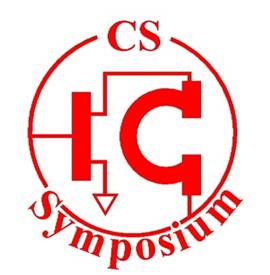 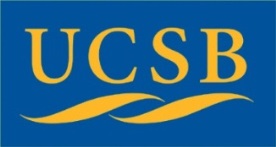 1
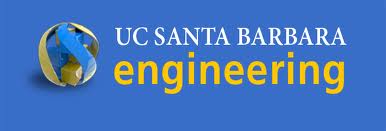 mm-Wave Power Amplifier: Challenges
mm-Wave PAs:     applications: High resolution imaging, high speed communication     needed: High power / High efficiency / Small die area ( low cost)
Extensive power combining
Compact power-combining
Class E/D/F are poor @ mm-wave     insufficient fmax ,      high losses in harmonic terminations     efficiency must instead come from combiner
Efficient power-combining
Goal: efficient, compact mm-wave power-combiners
2
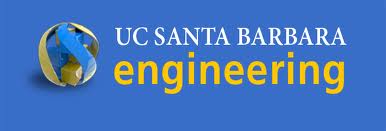 Parallel Power-Combining
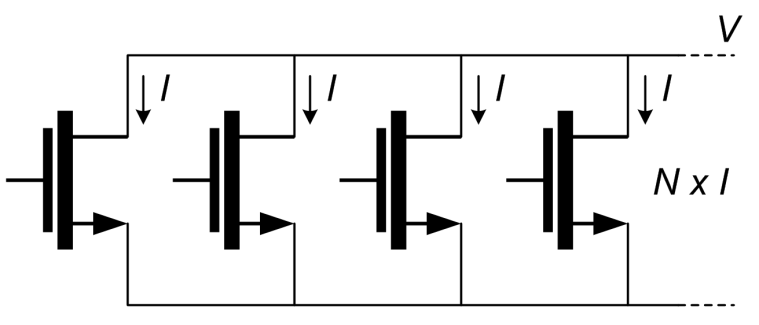 Output power: POUT = N x V x  I     Parallel connection increases POUT 
Load Impedance: ZOPT =  V / (N x I)     Parallel connection decreases Zopt
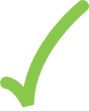 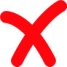 High POUT→ Low Zopt
Needs impedance transformation:     lumped lines, Wilkinson, ...
High insertion loss Small bandwidthLarge die area
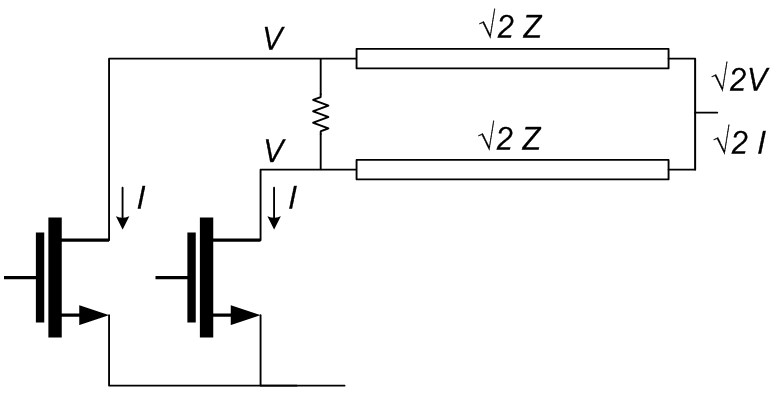 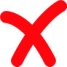 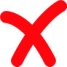 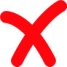 3
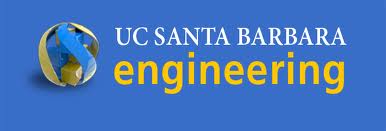 Series Power-Combining & Stacks
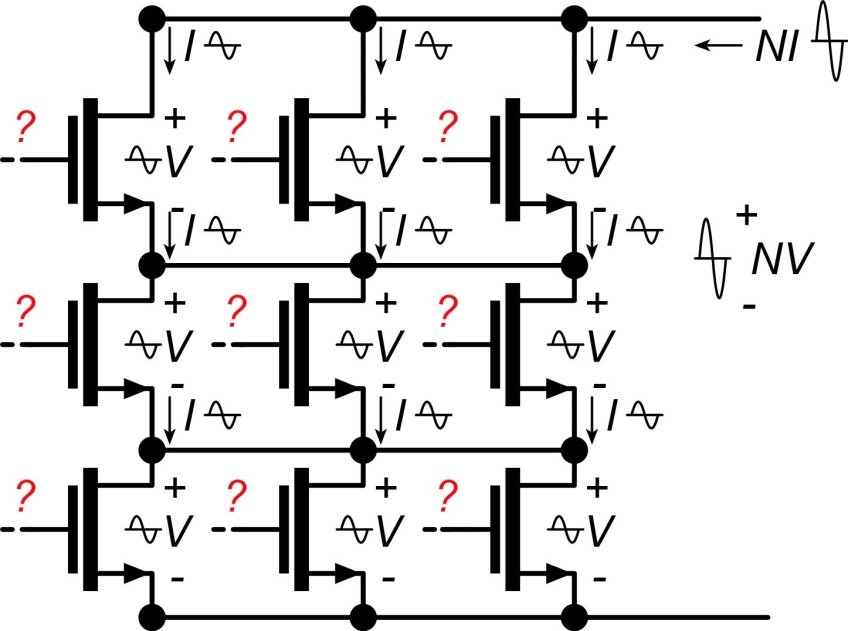 Parallel connections:  Iout=N x I Series connections: Vout=N x V
Output power: Pout=N2 x V x ILoad impedance: Zopt=V/ISmall or zero power-combining lossesSmall die areaHow do we drive the gates ?
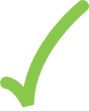 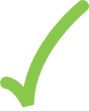 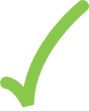 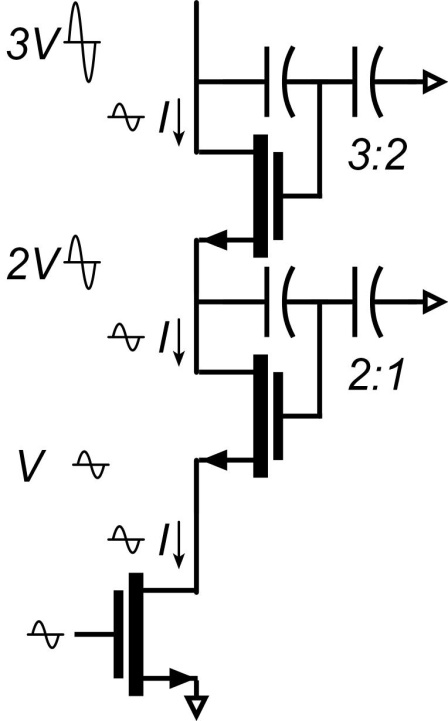 Local voltage feedback:    drives gates, sets voltage distribution
Design challenge:    need uniform RF voltage distribution    need ~unity RF current gain per element
...needed for simultaneous compression of all FETs.
4
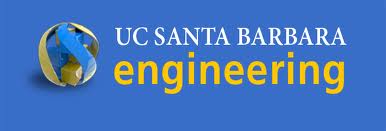 Standard λ/4 Baluns: Series Combining
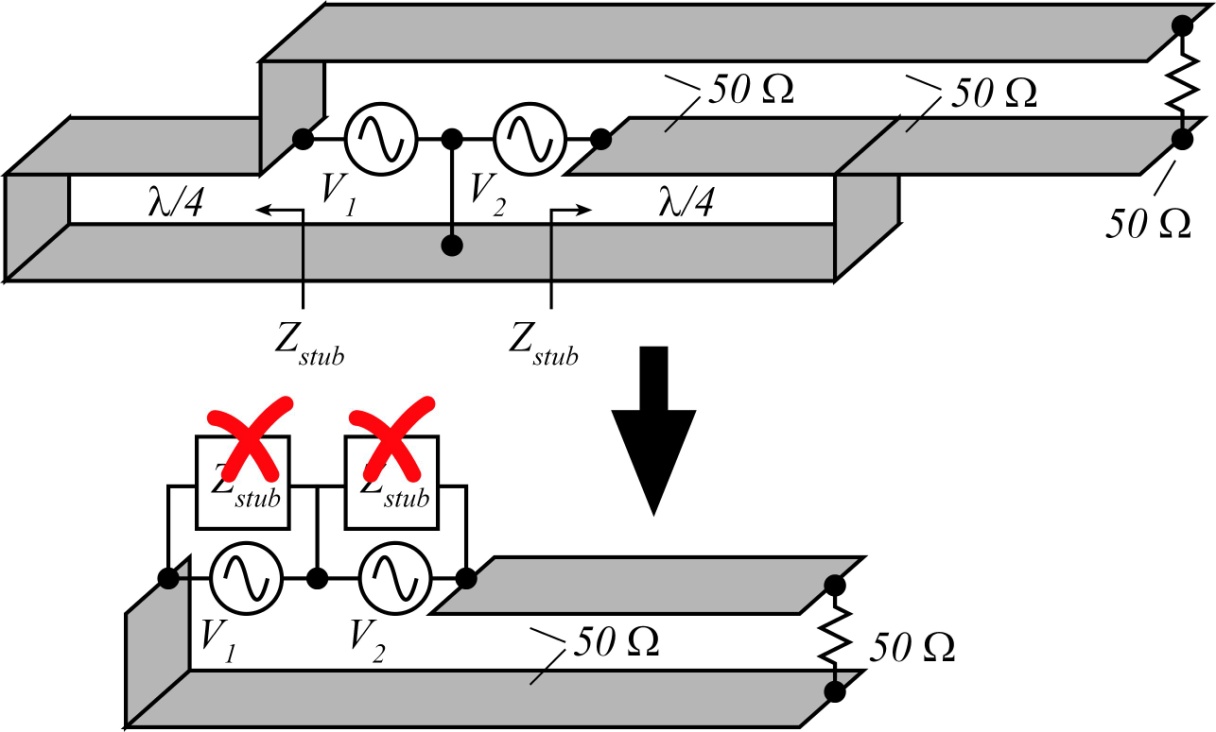 Balun combiner:voltages  add2:1 series connectioneach source sees 25 W→ double Imax for each source4:1 increased Pout
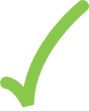 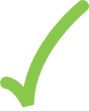 Standard l/4 balun : l/4 stub→ open circuitlong lines→ high losseslong lines → large die
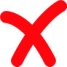 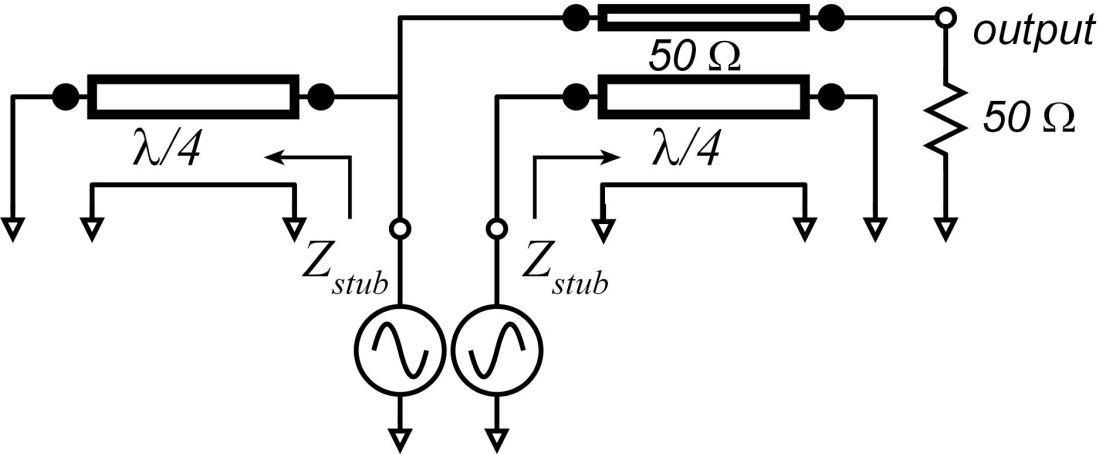 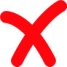 5
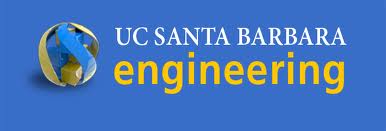 Sub-λ/4 Baluns for Series Combining
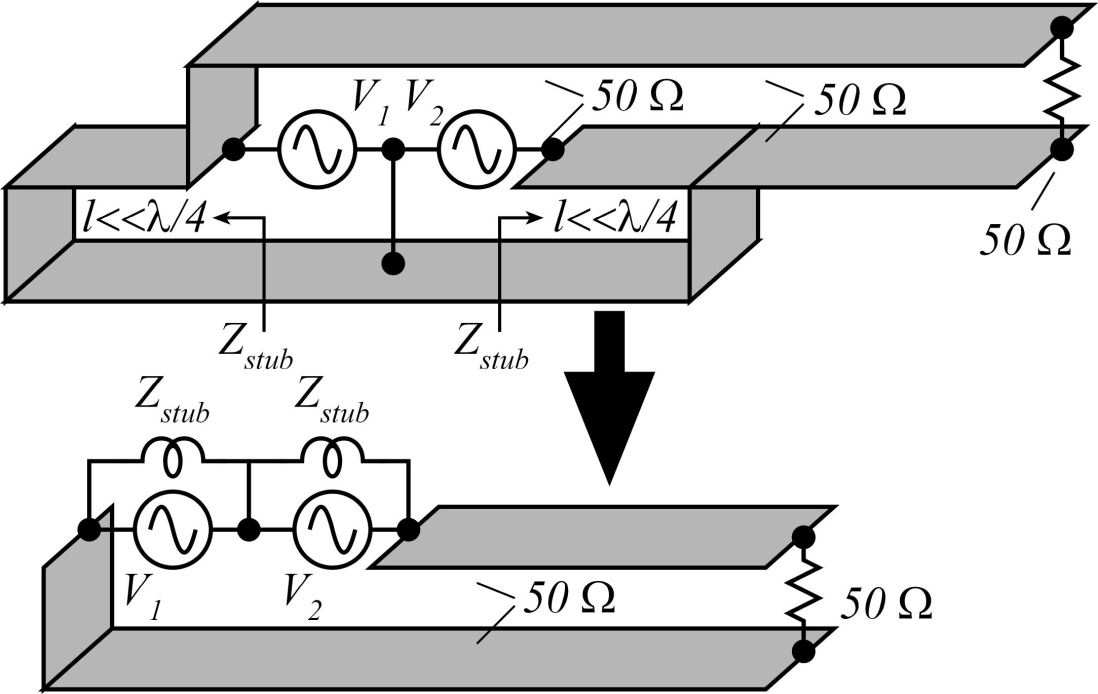 What if balun length is <<l/4 ?     Stub becomes inductive !
Sub-l/4 balun : stub→ inductivetunes  transistor Cout !short lines→ low lossesshort lines → small die
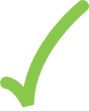 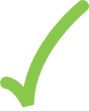 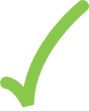 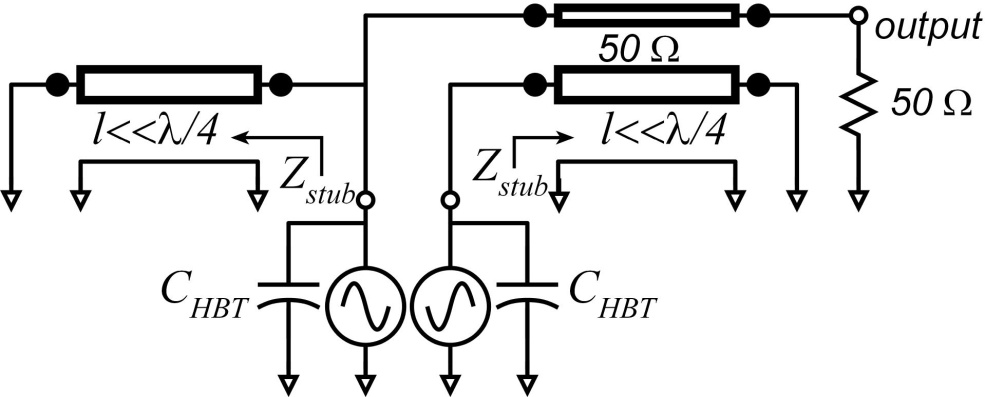 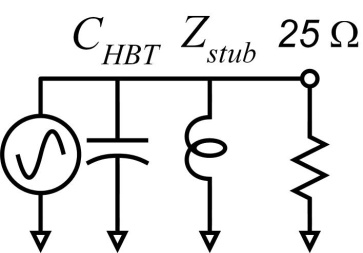 6
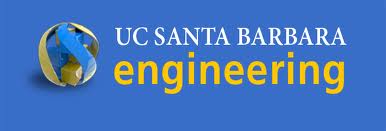 Sub-λ/4 Baluns for Series Combining
2:1  baluns:     2:1  series  connection
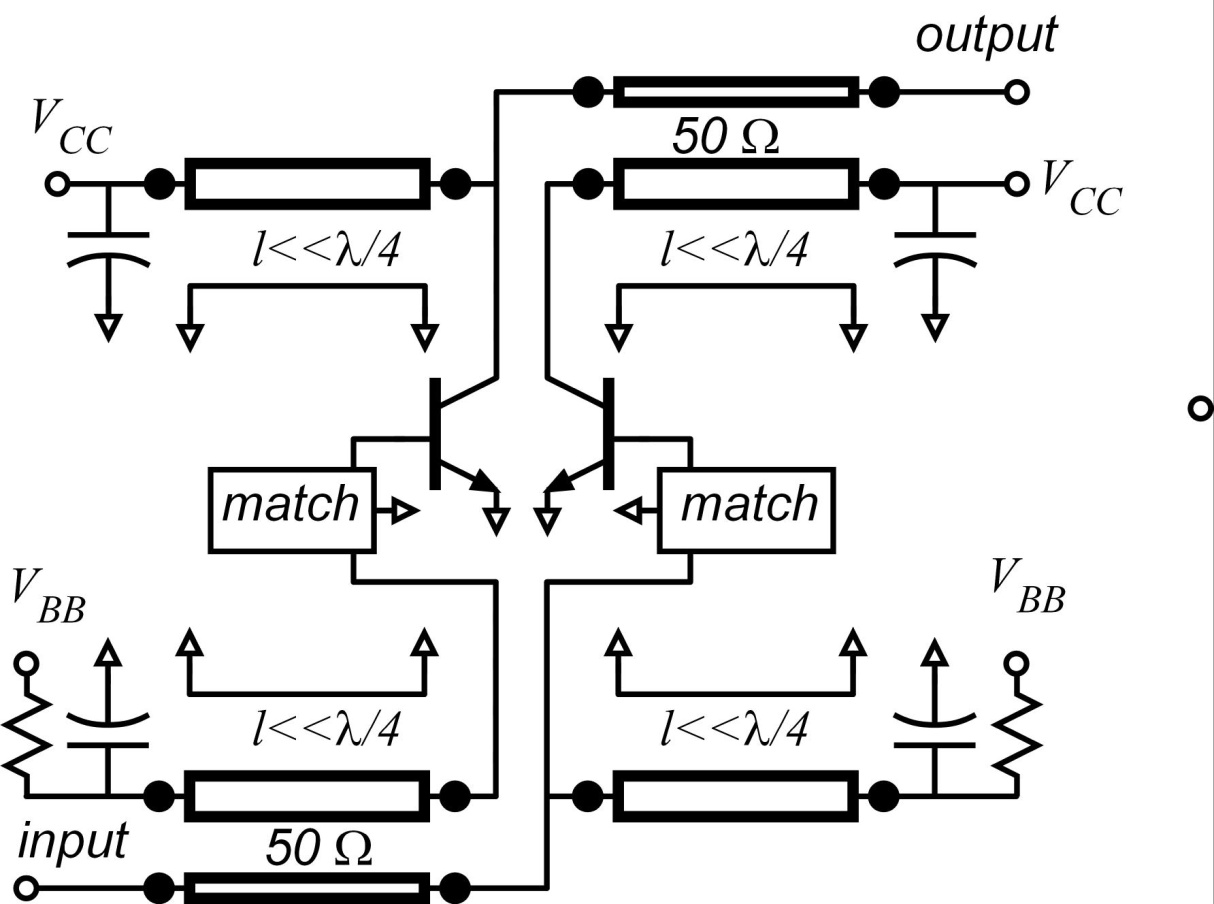 Each device loaded by 25W     → HBTs are 2:1  larger     than needed for 50W load.     → 4:1 increased Pout.
Sub l/4 balun: inductive stub     balun inductive  stub     tunes HBT Cout.
Similar network on input.
7
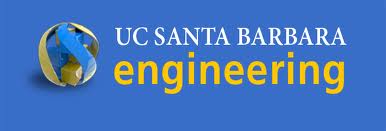 Sub-λ/4 Balun Series-Combiner: Design
Each HBT loaded by 25W     HBT junction area selected     so that Imax=Vmax/25W
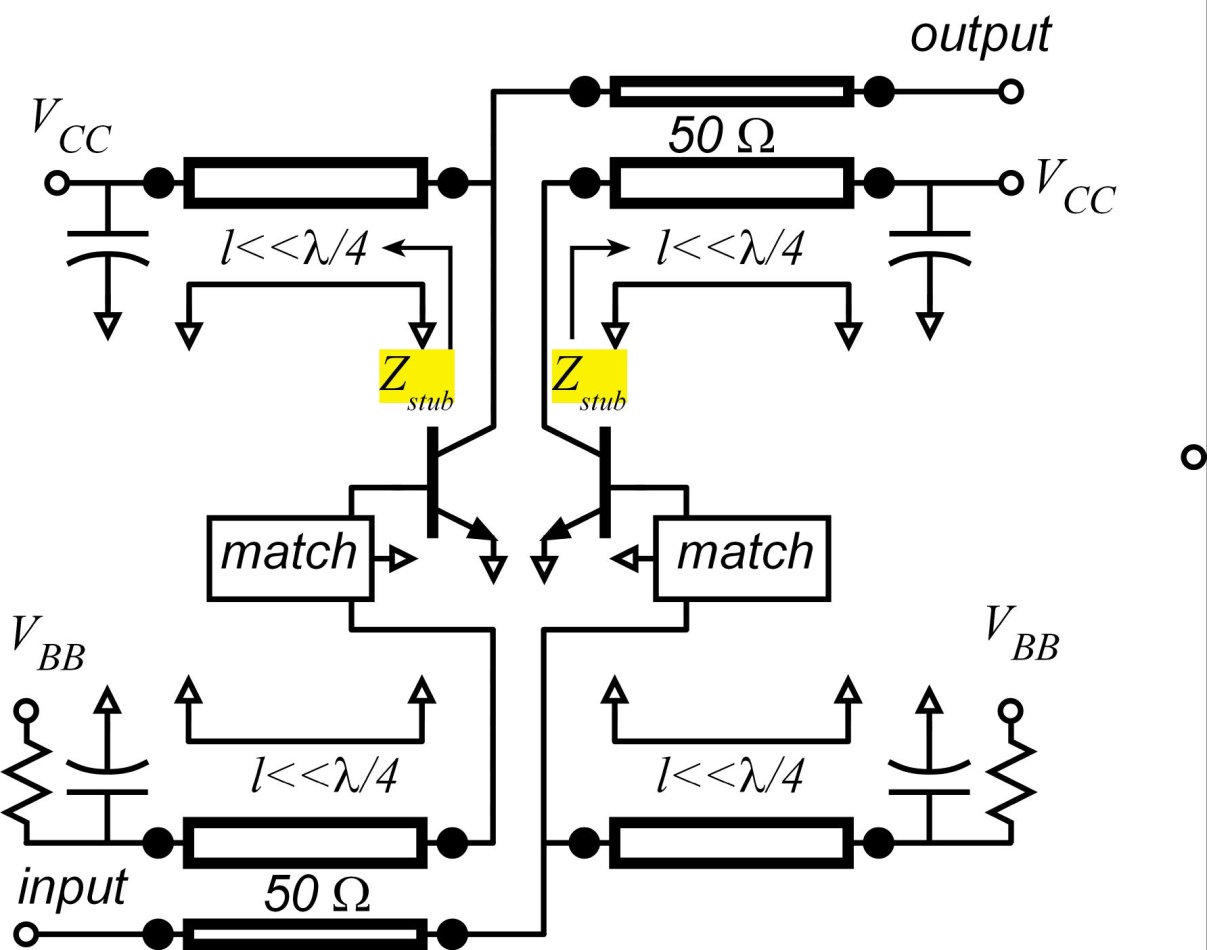 Each HBT has some Cout .     Stub length picked so that      Zstub=-1/jwCout → tunes HBT
4:1 more powerthan without combiner.
8
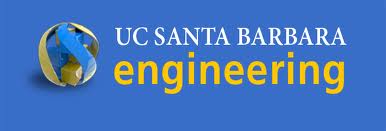 Balun Configurations in PA ICs
Step 1
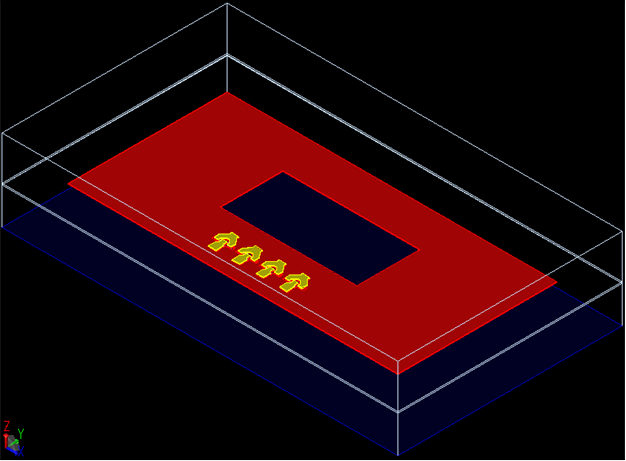 GND (M1)
TRs
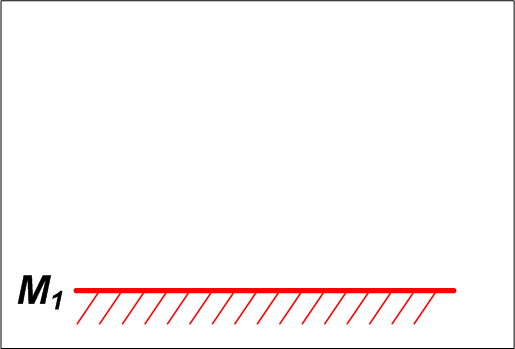 2 (diff.) x 8 finger TR cells + GND (M1)
9
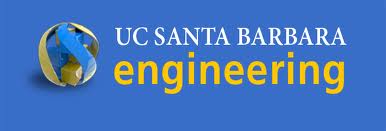 Balun Configurations in PA ICs
Step 2
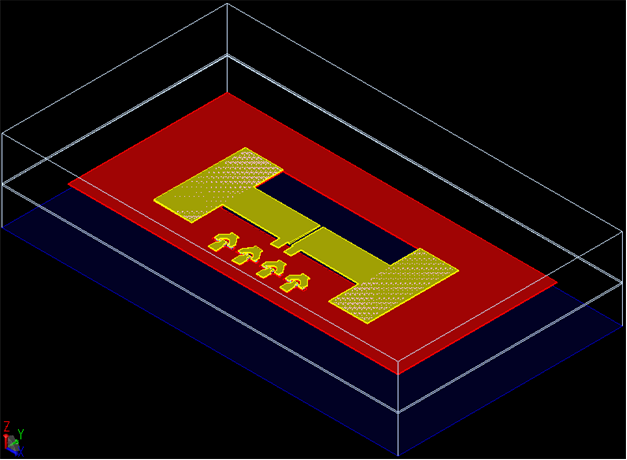 GND (M1)
GND (M1)
CAP
M2
TRs
TRs
CAP
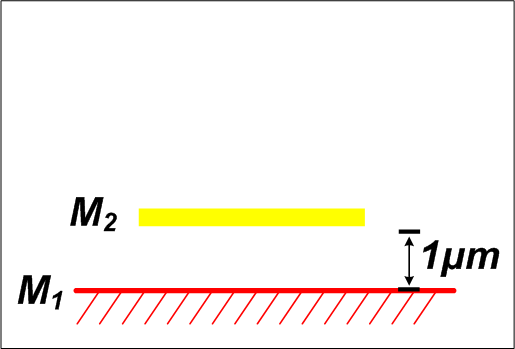 10
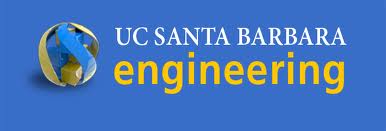 Balun Configurations in PA ICs
Step 3
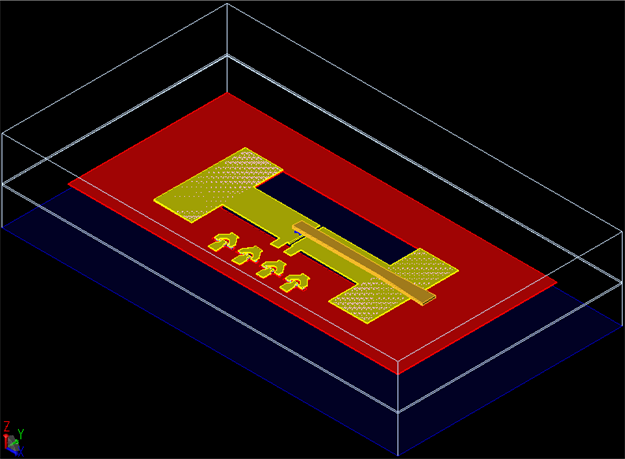 GND (M1)
CAP
M2
CAP
TRs
M3
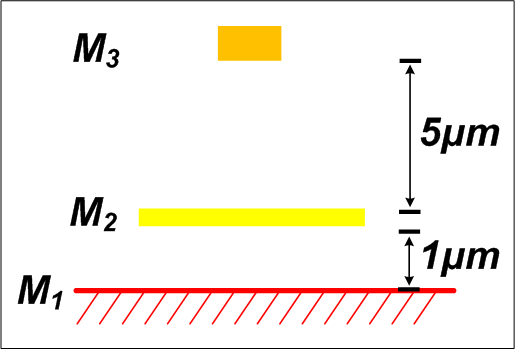 M2–M3 Microstrip transmission lines 
But, E-fields between M3-M1 are not negligible !!
11
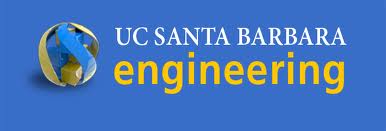 Balun Configurations in PA ICs
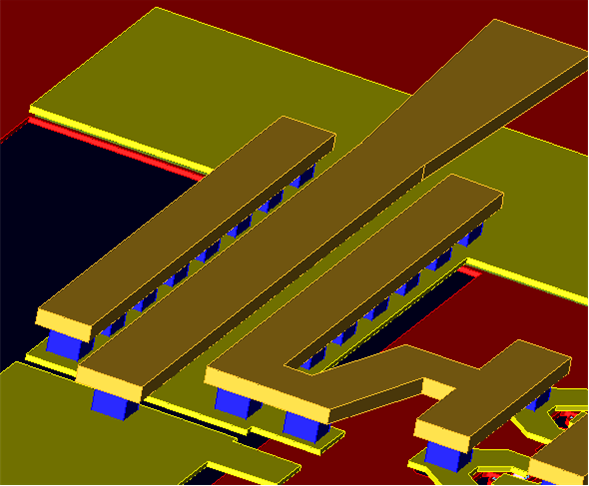 CAP
Step 4
M3
sidewall
sidewall
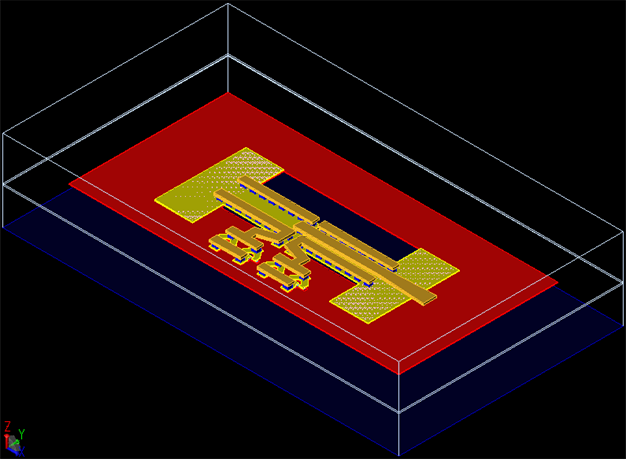 TRs
M2
GND (M1)
CAP
Walls M2-M3
CAP
TRs
M3
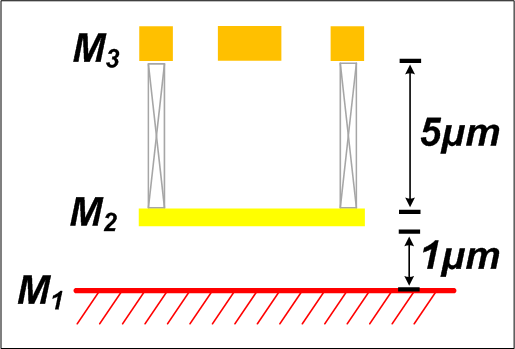 M3–M1 E-field shield using sidewalls
 Well-balanced balun with short length (λ/16)
12
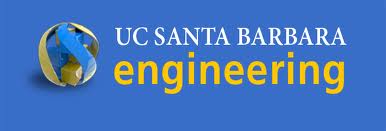 2:1 Balun Test Results
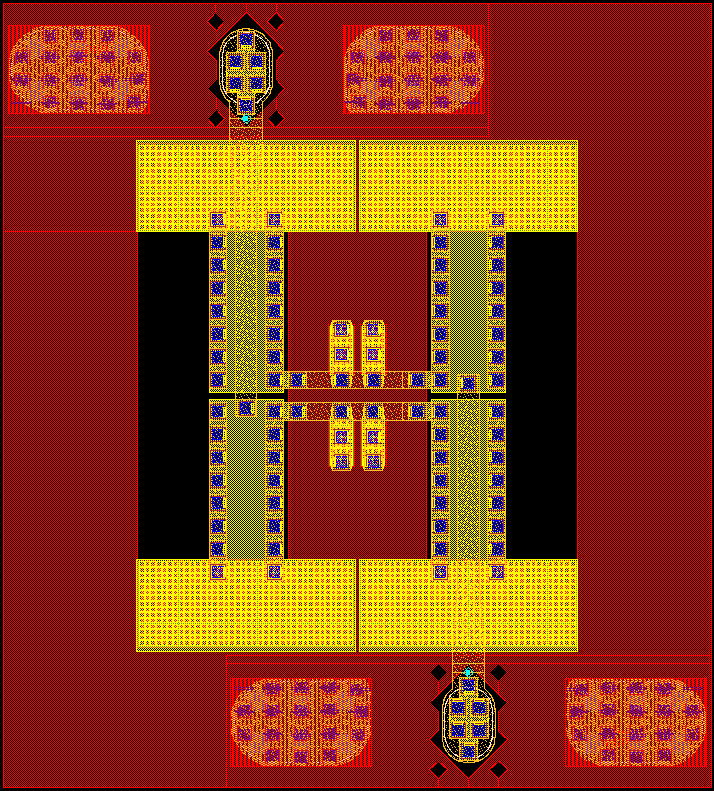 CP = 103fF
FC = 81GHz
I.L. = -1.1dB 
S21 = -1.76dB
v1
Back-to-back measured S-parameters
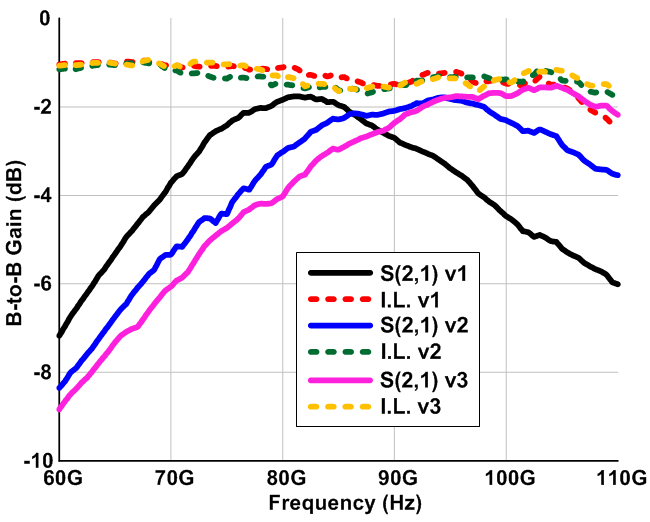 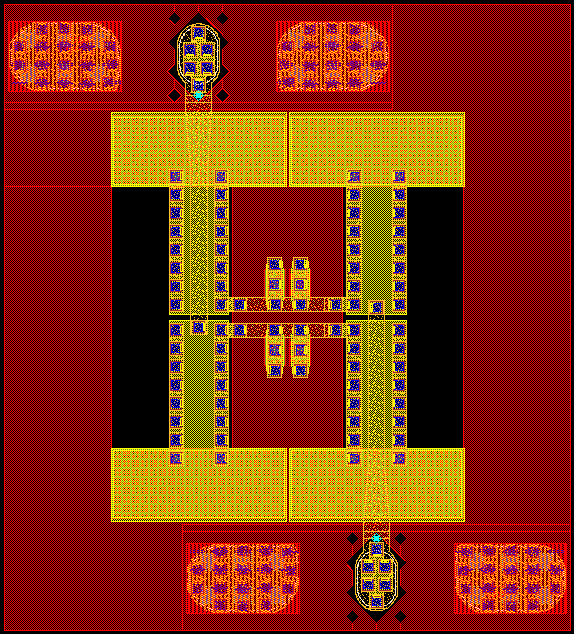 v2
CP = 78fF
FC = 94GHz
I.L. = -1.2dB 
S21 = -1.79dB
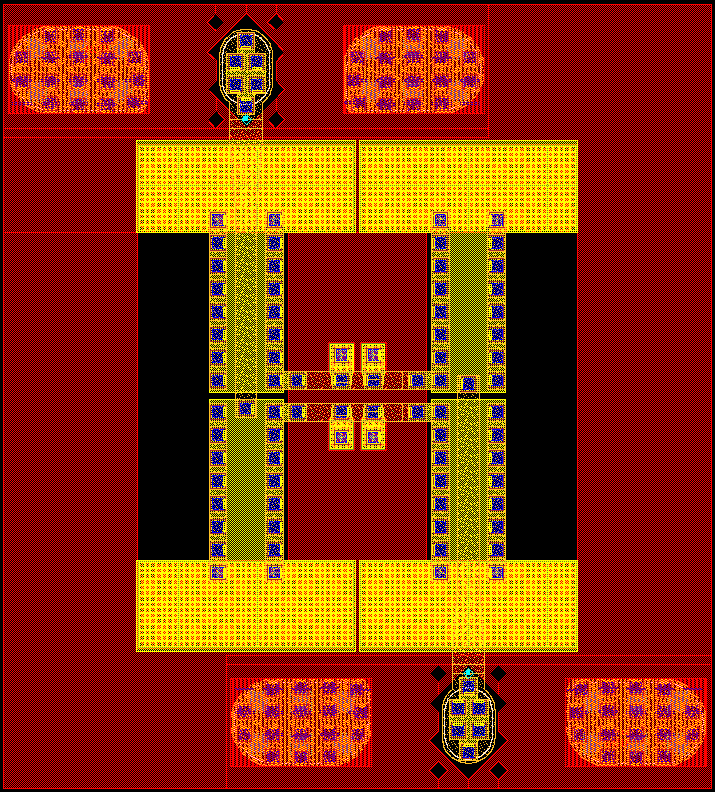 CP = 65fF
FC = 103GHz
I.L. = -1.2dB 
S21 = -1.56dB
v3
*Does not de-embed losses of PADs , capacitors, and interconnection lines
0.6~0.8 dB single-pass insertion loss (used for 4:1 power combining)
13
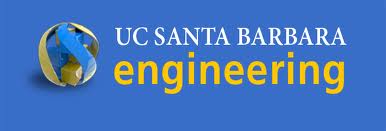 InP HBT (Teledyne 250nm HBT)
cell: 0.25μm x 6μm x 4-fingers 
BVCEO = 4.5V ,  IC,max = 72mA
Pout = 15.5dBm 
Ropt = 56Ω
MAG/MSG including EM-Momentum results
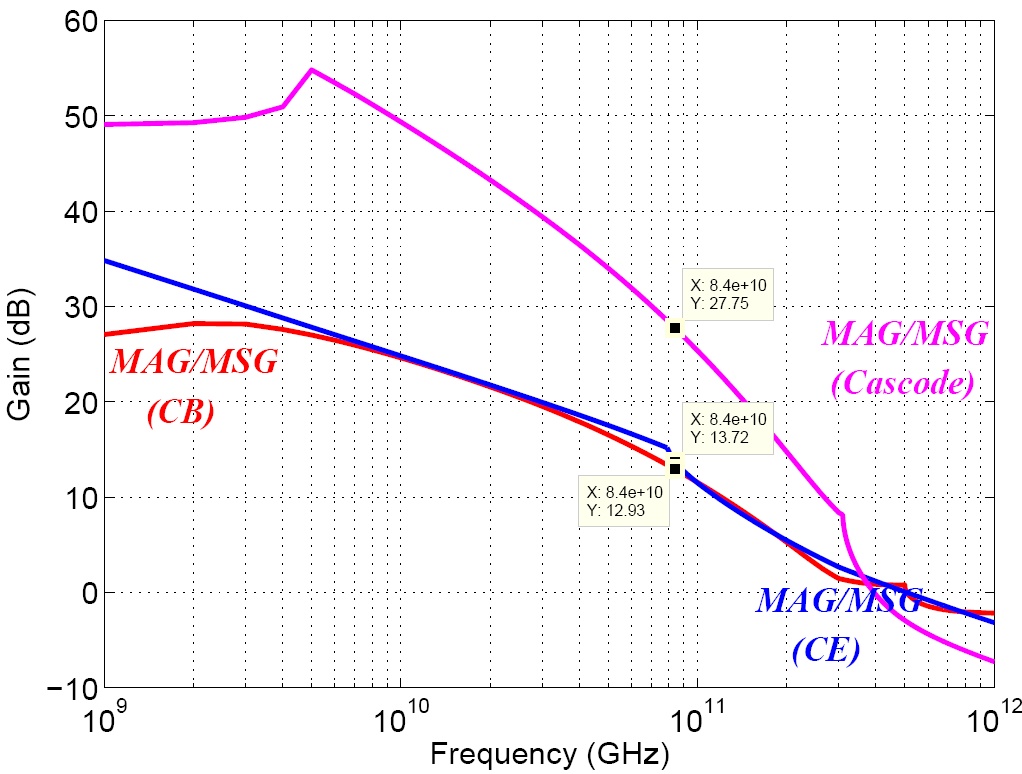 Emitters to GND
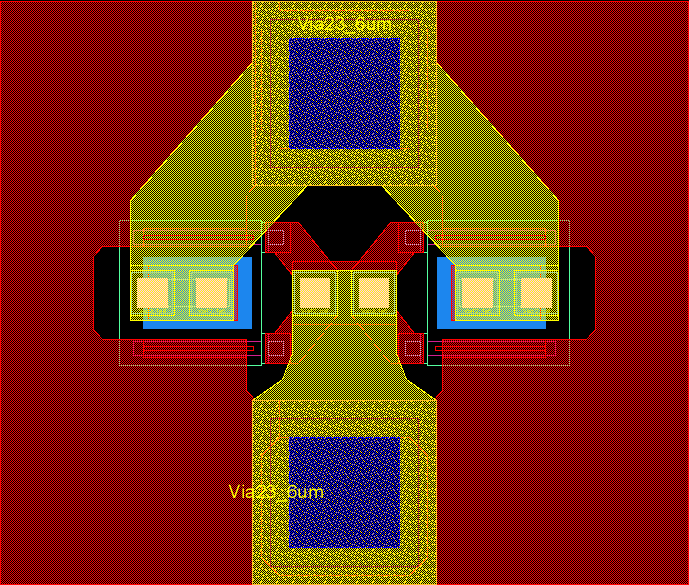 Collector
Base
350GHz fτ, 590GHz fmax@ JE=6mA/μm2
~13dB MAG @ 85 GHz
Courtesy: Teledyne
Science Company
14
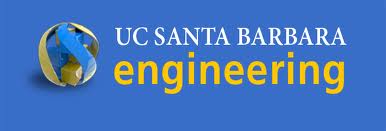 PA Designs Using 2:1 Balun
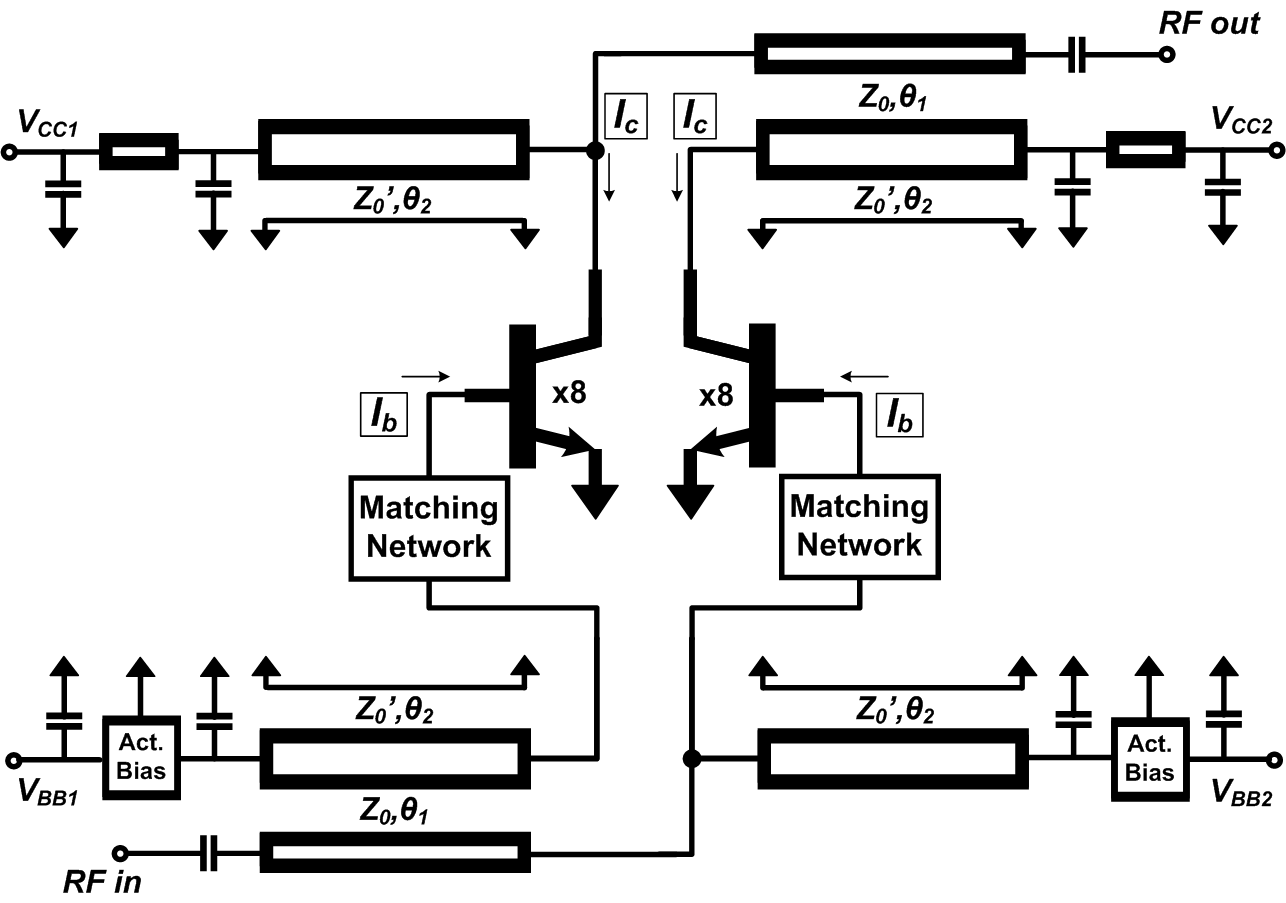 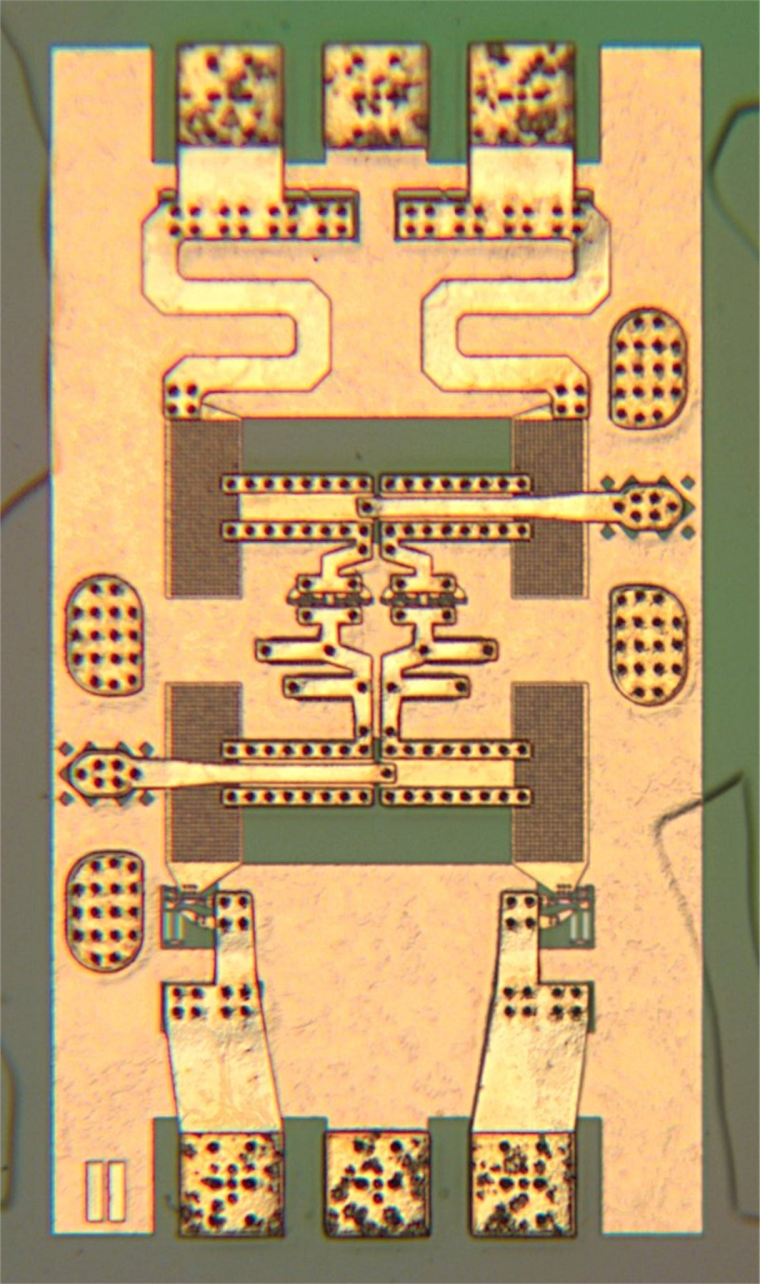 Identical input / output baluns
2-stage input matching networks
Active bias – thermal / class-AB
15
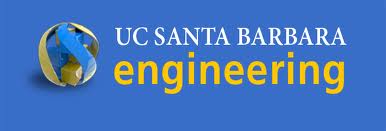 Single-Stage PA IC Test Results (86GHz)
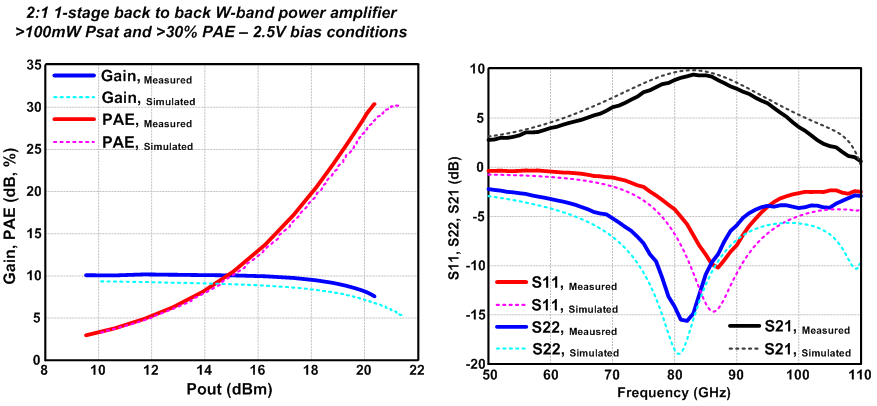 10dB Gain, >100mW PSAT,  >30% PAE,  23GHz 3dB-bandwidth
Power per unit IC die area* =294 mW/mm2 (if pad area included)                                                  =723 mW/mm2 (if pad area not included)
16
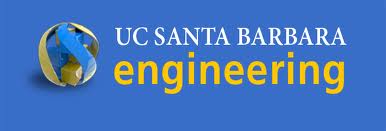 Two-Stage PA IC Test Results (86GHz)
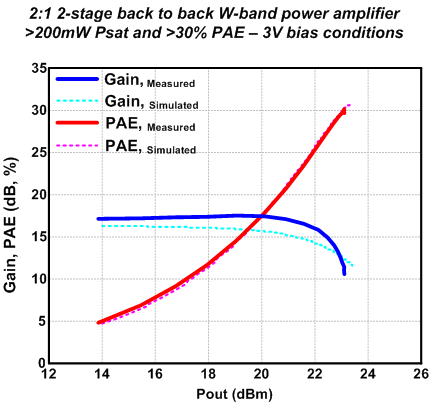 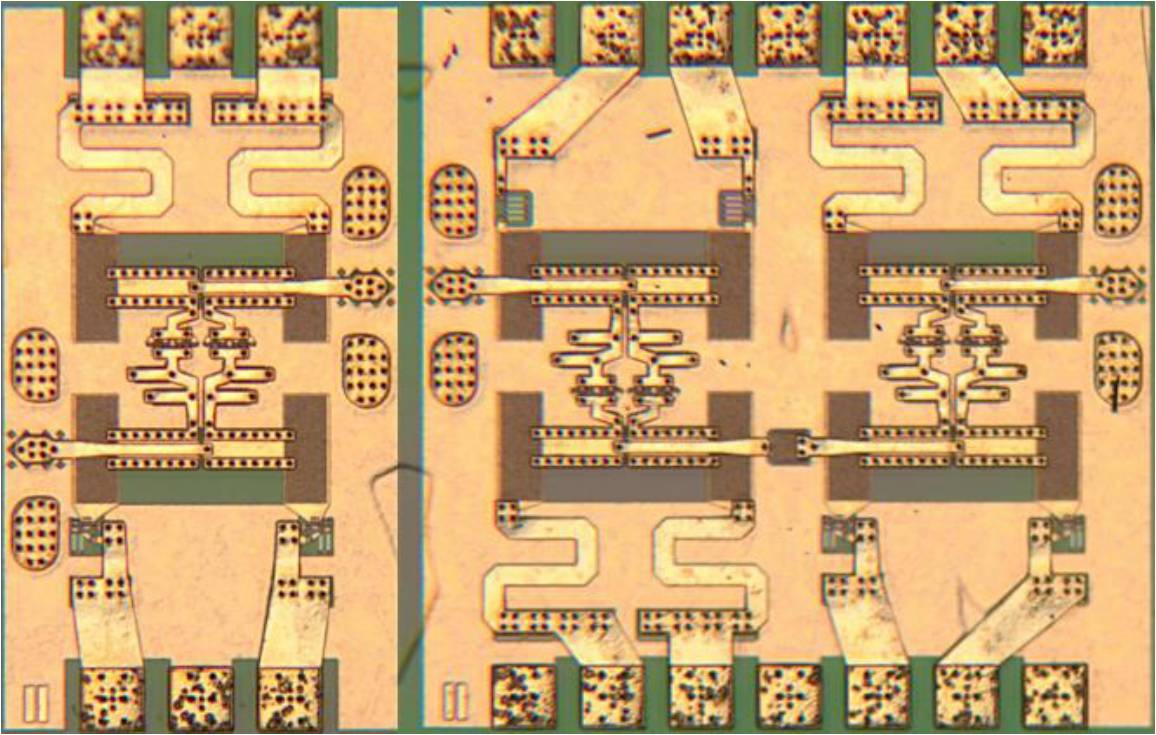 17.5dB Gain, >200mW PSAT,  >30% PAE
Power per unit IC die area* =307 mW/mm2 (if pad area included)                                                  =497 mW/mm2 (if pad area not included)
17
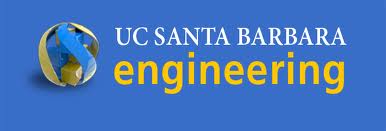 800 mW 1.3mm2 Design Using 4:1 Baluns
Baluns for 4:1 series-connected power-combining
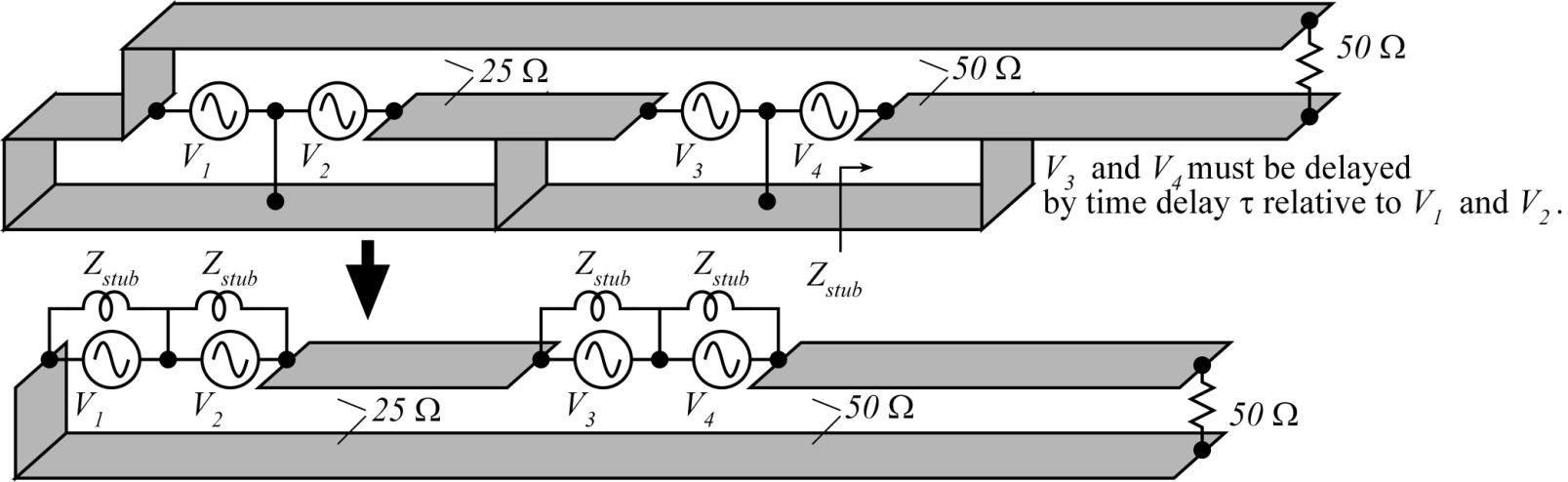 4:1 Two-Stage Schematic
4:1 Two-Stage Layout (1.2x1.1mm2)
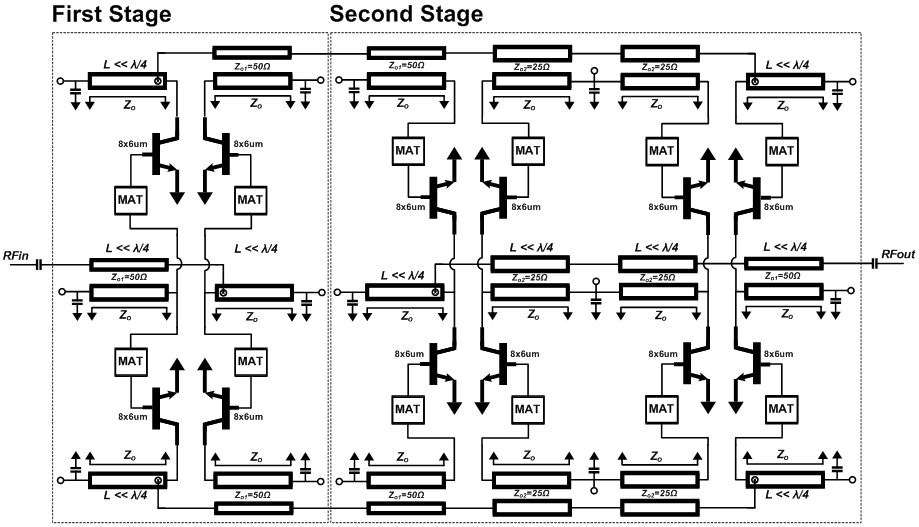 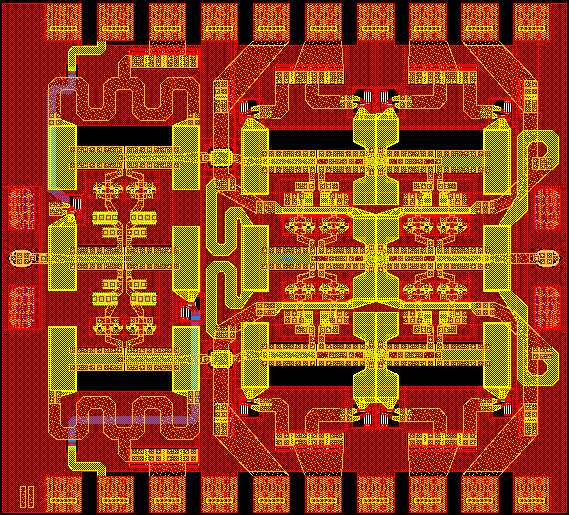 Small-signal data looks good. Need driver amp for Psat testing.
18
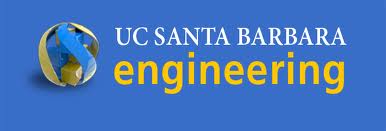 Sub-λ/4 Baluns for Series Combining
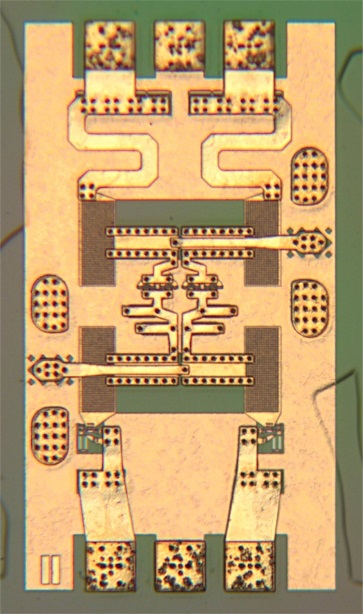 Series combining using sub-l/4 baluns      Low-loss (~0.6 dB @85GHz) → high  efficiency     Compact→ small die area2:1 baluns→ effective 2:1 series connection     4:1 increase in output power.
W-band power amplifiers using 2:1 baluns     Record >30% PAE @ 100mW, 200mW       Record 23  GHz 3-dB bandwidth      Record 723mW/mm2 power density 
Completed new designs in test     Higher-efficiency ~200 mW, 85 GHz designs     4:1 balun design: goal 800 mW, 85 GHz, 1.3 mm2     220 GHz 4:1 balun design has been taped  out
450 x 820 um2
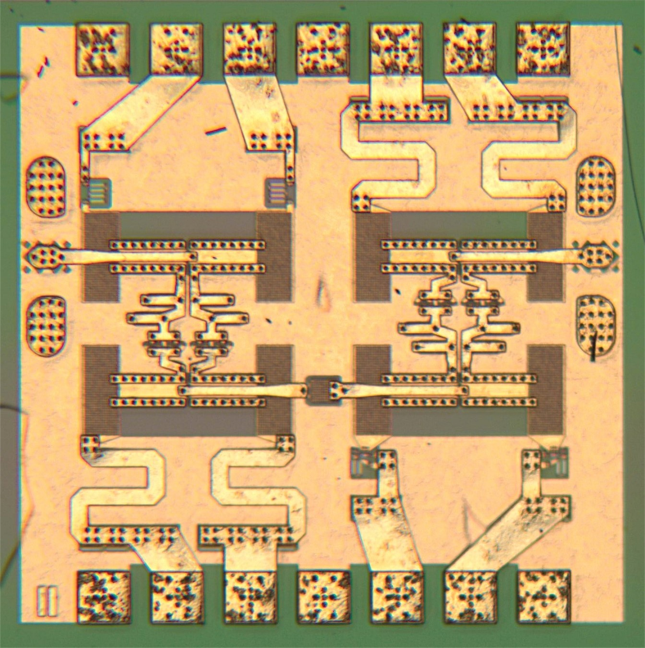 825 x 820 um2
19
Thanks for your attention! 

Questions?
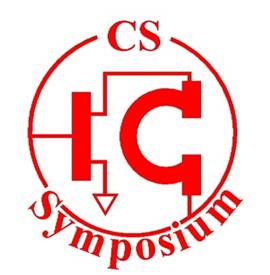 hcpark@ece.ucsb.edu
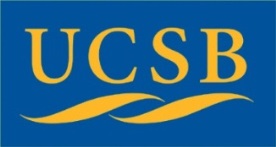